ΔραστηριότητεςClil όπως προκύπτουν μέσα από την εφαρμογή της Προσέγγισης
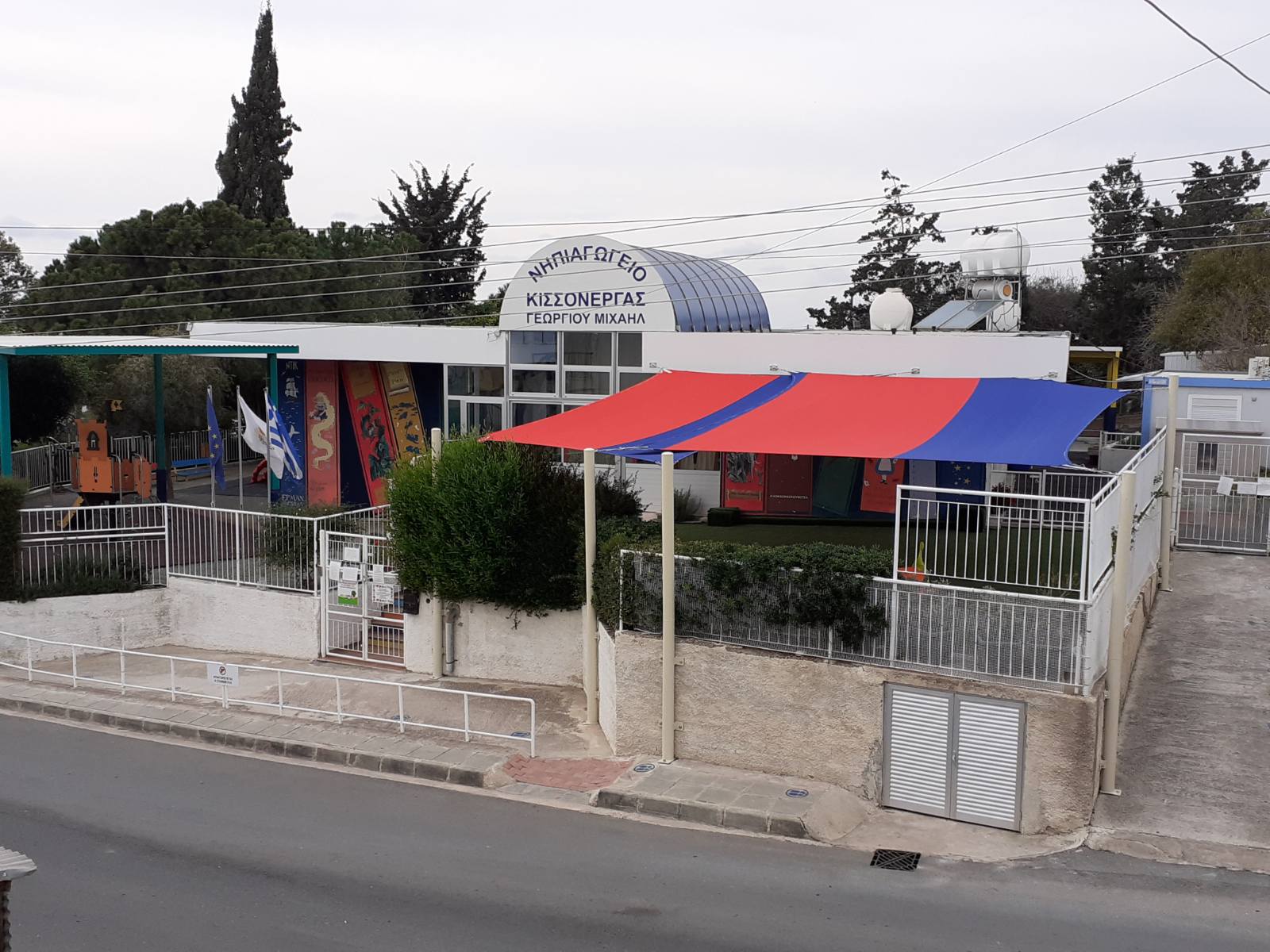 ΝΗΠΙΑΓΩΓΕΙΟ ΚΙΣΣΟΝΕΡΓΑΣ «Γεώργιου Μιχαήλ»
Σχολική Χρονιά 2020-2021
2o Τρίμηνο
Υπεύθυνη συντονίστρια Clil: 
Ελένη Παπακυριάκου
Εκπαιδευτικοί: Άντρη Ευσταθίου
                            Ροδούλα Ιωάννου
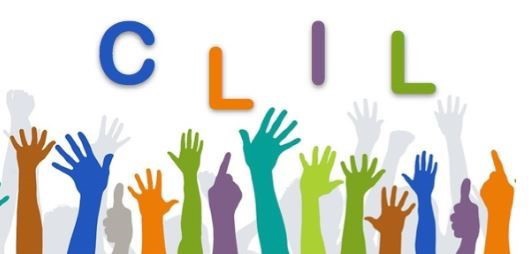 Παραμύθι για το καρναβάλι στα αγγλικά τα παιδιά μαντεύουν ποιο ζώο είναι κρυμμένο πίσω από κάθε στολή!
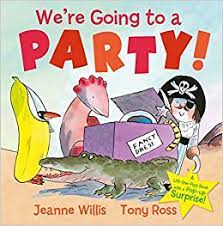 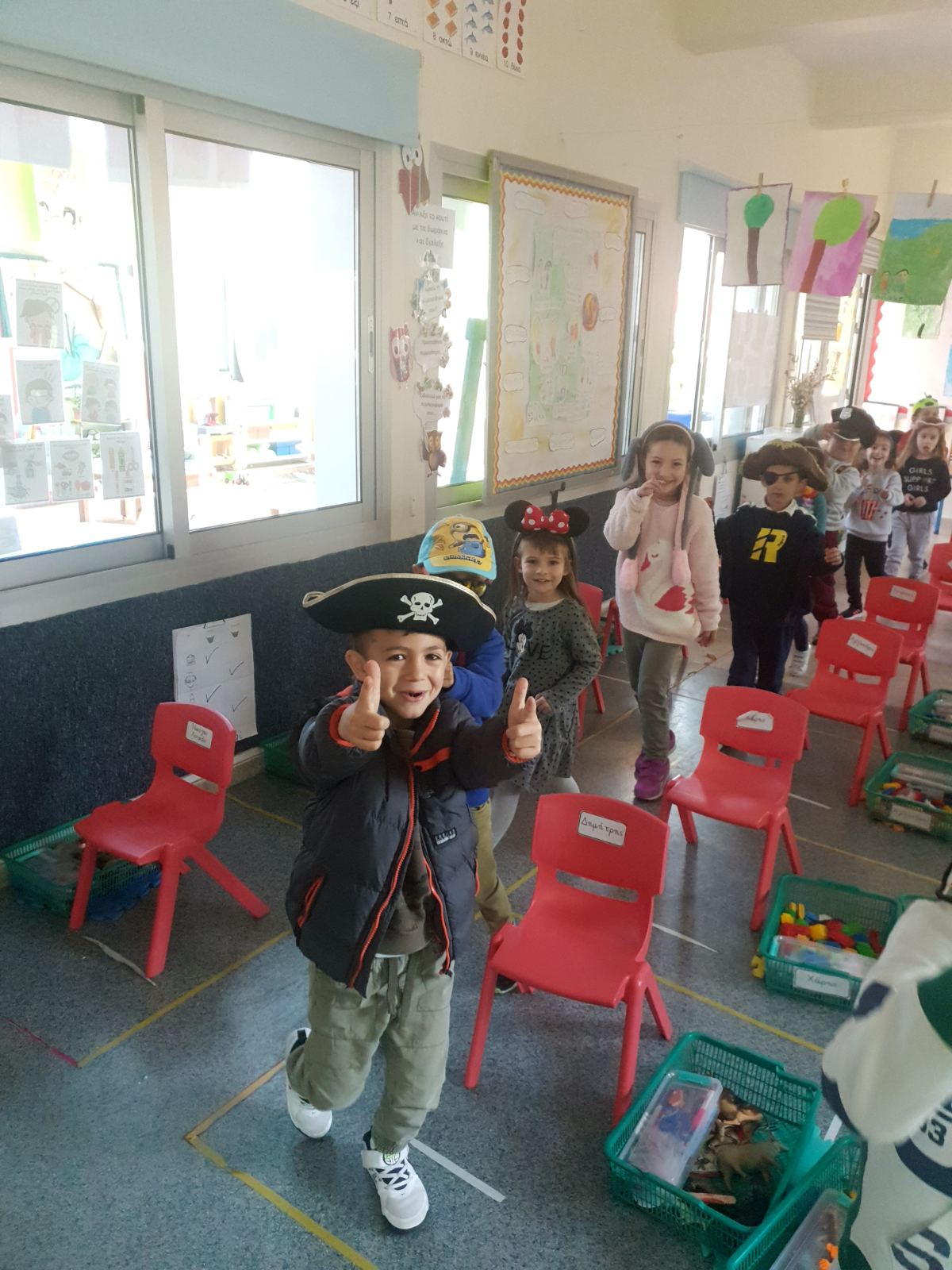 Φρούτα και λαχανικά στα ΑγγλικάVegetables  and fruits in English
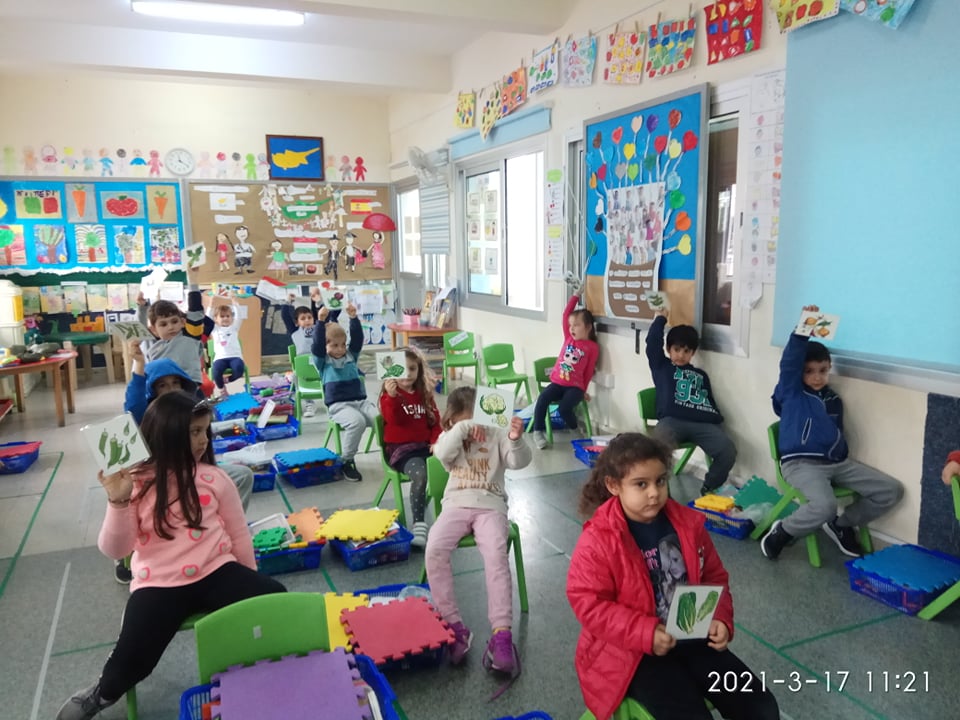 Σχήματα στα Αγγλικά,Shapes in English
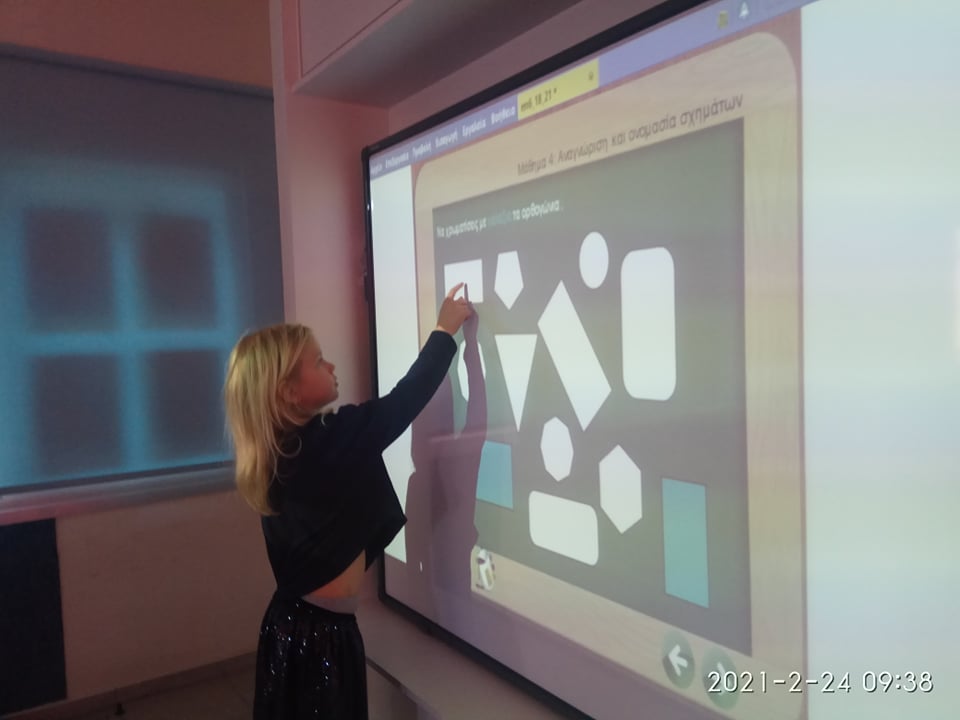 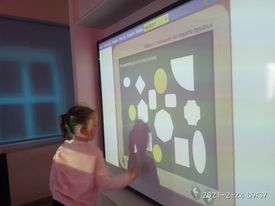 Numbers and counting in English
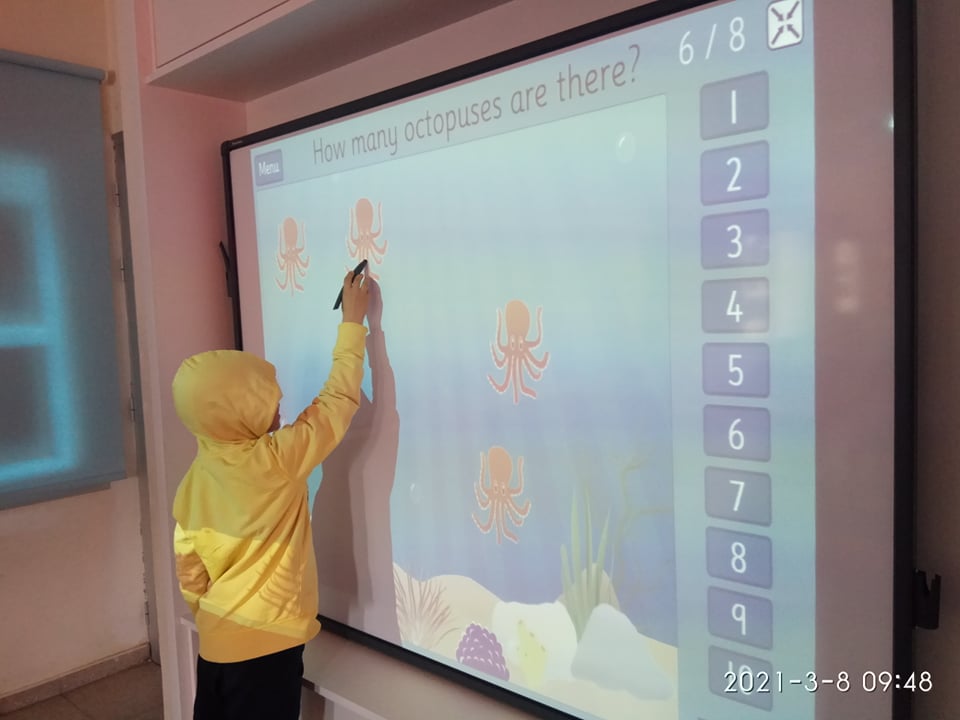 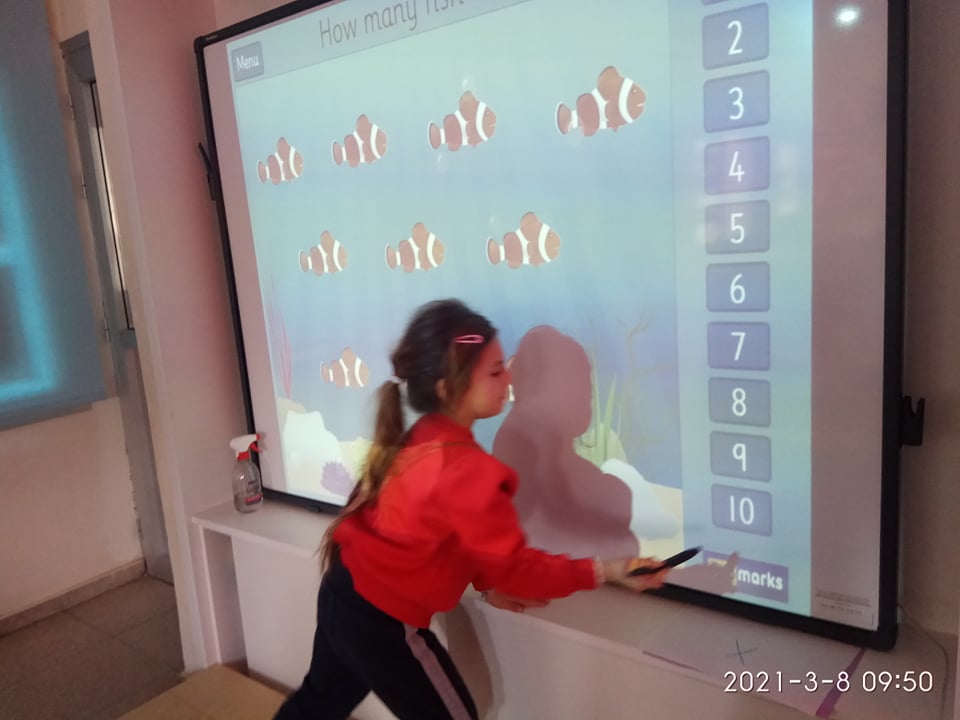 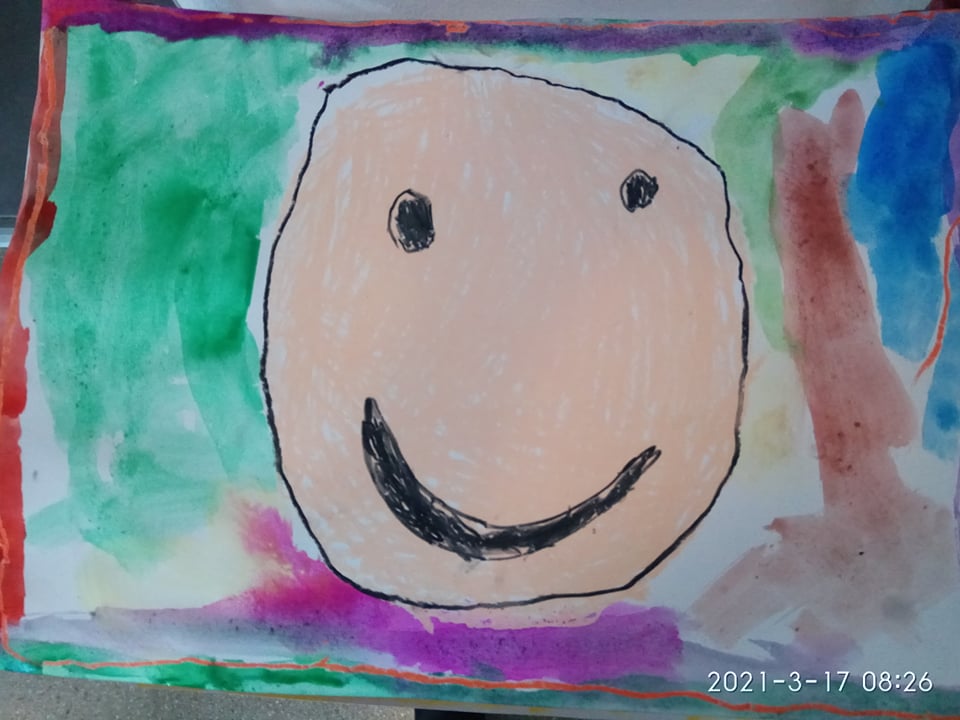 Emotions in English
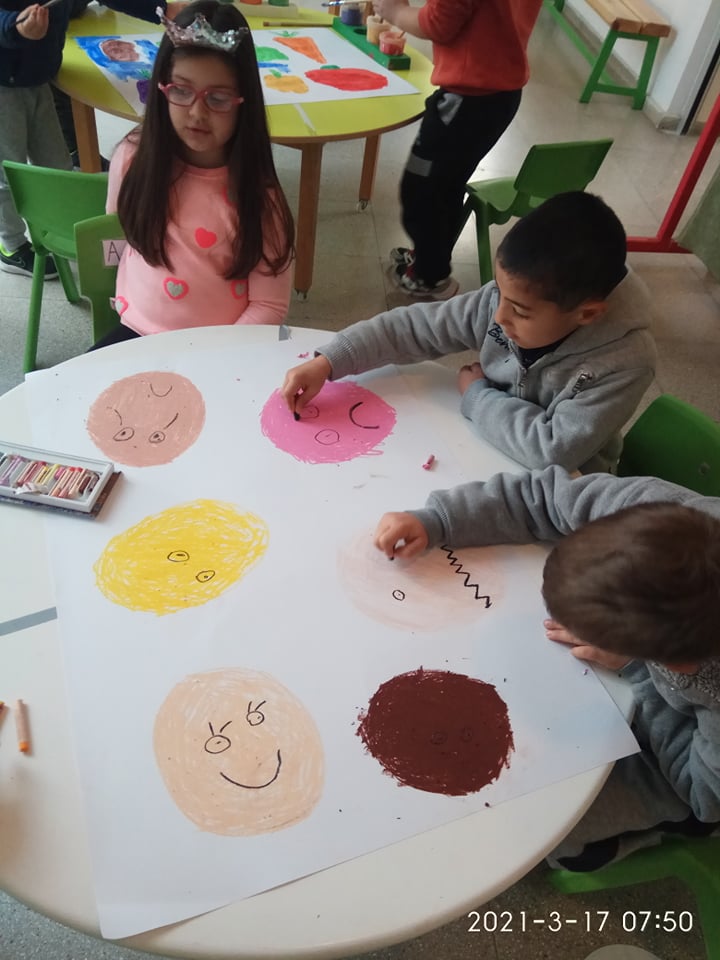 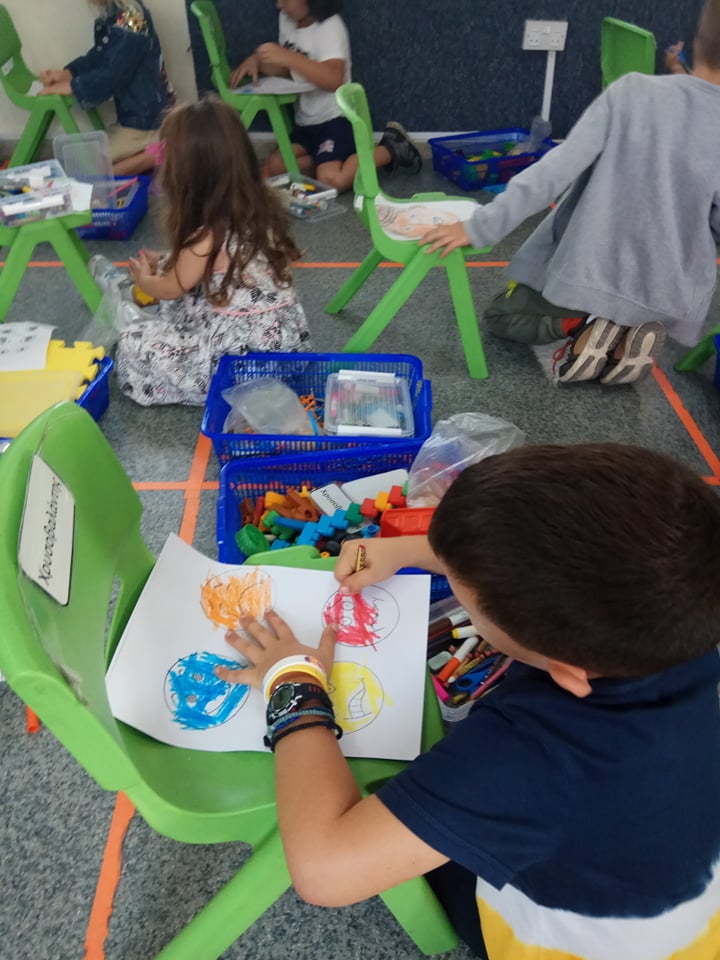 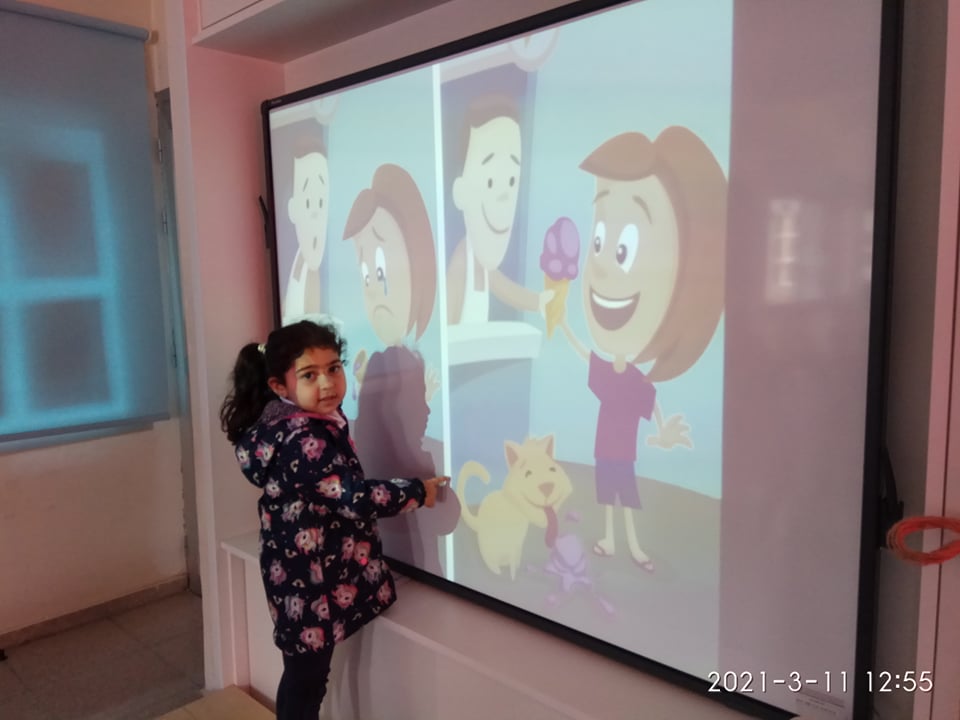 Μάθαμε το τραγούδι με τα χρώματα του ουράνιου τόξου και παίξαμε με αυτά μετά ζωγραφίσαμε με τα χρώματα του ουράνιου τόξου.Rainbow song-colourshttps://www.youtube.com/watch?v=tRNy2i75tCc
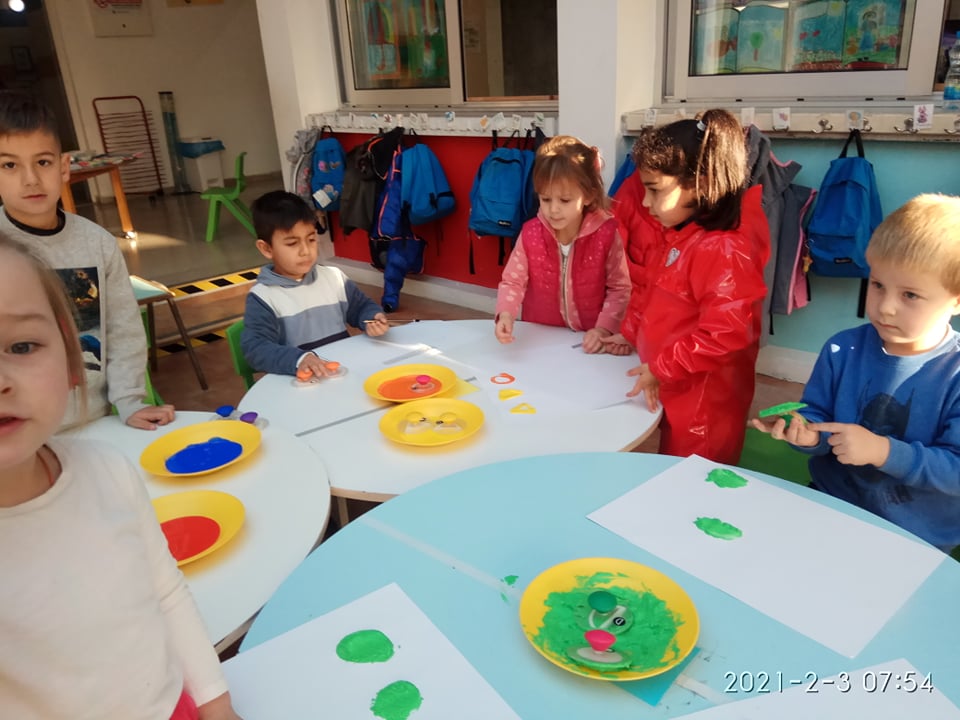 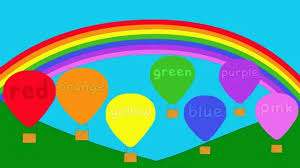 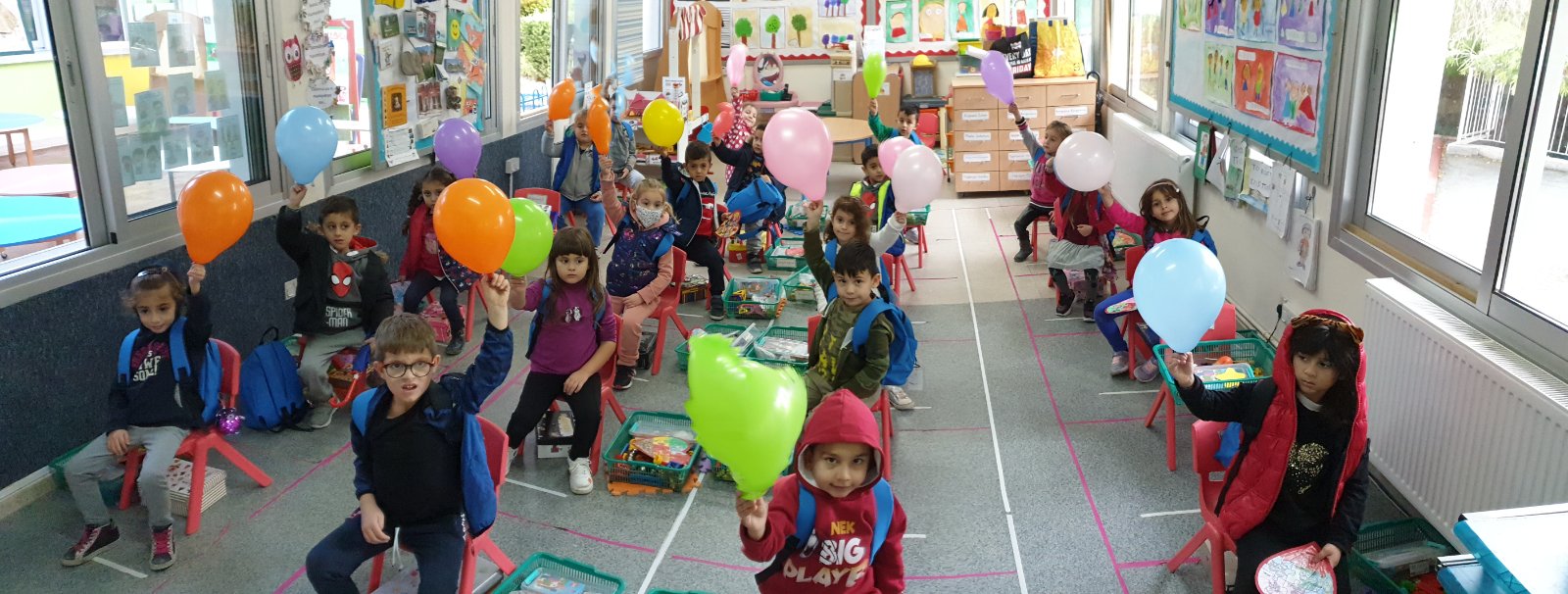 Γυμναστική στα αγγλικά (balancing with beanbags –parts of the body)
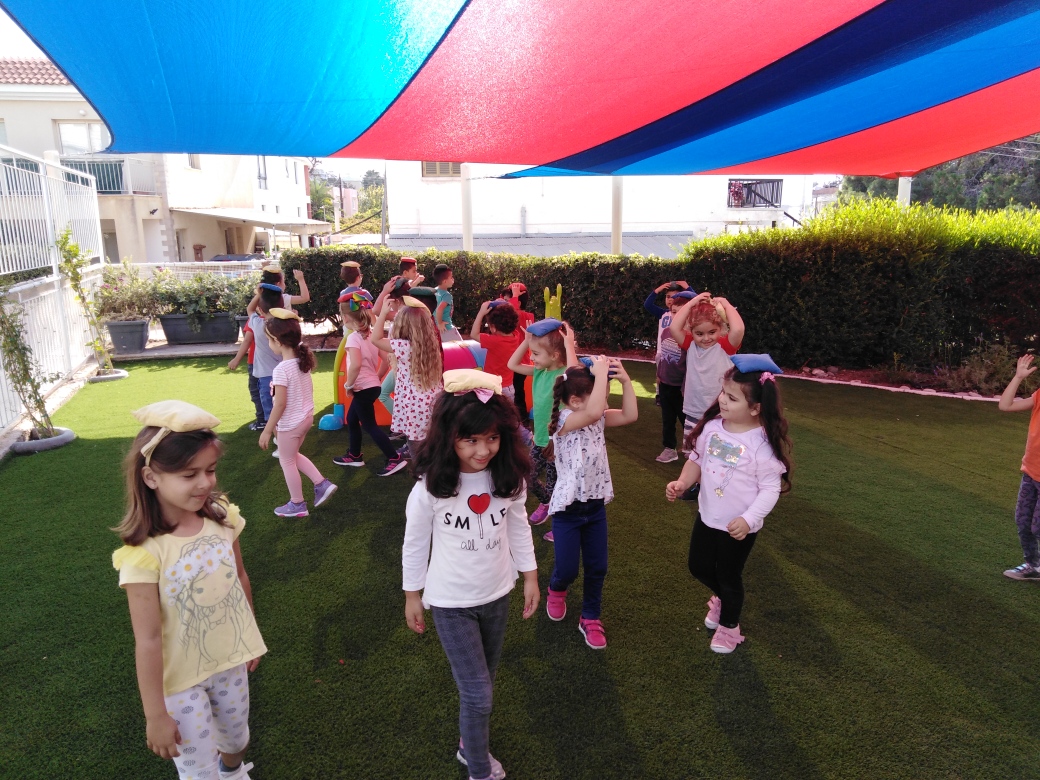 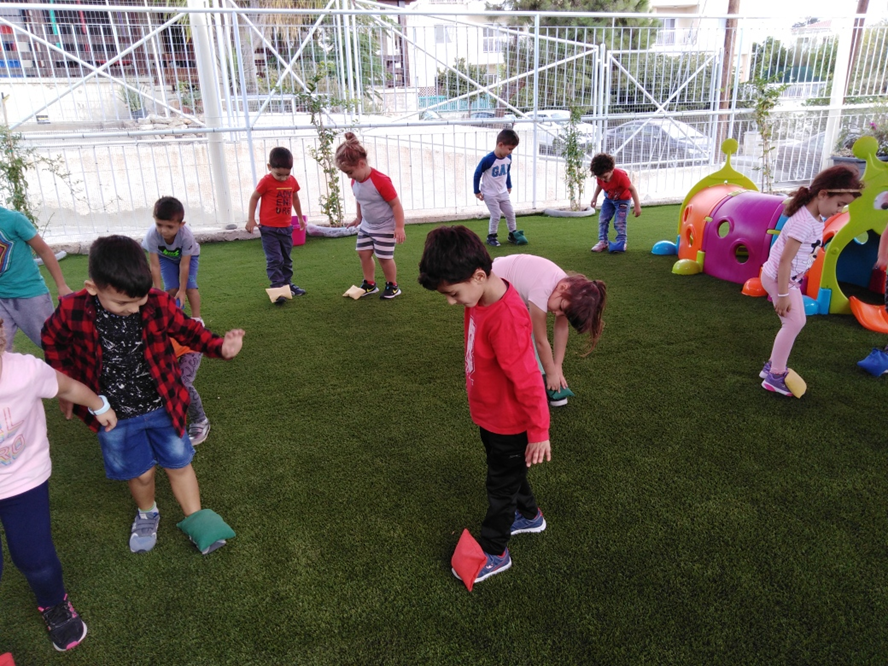 Γυμναστική στα αγγλικά Jump and run
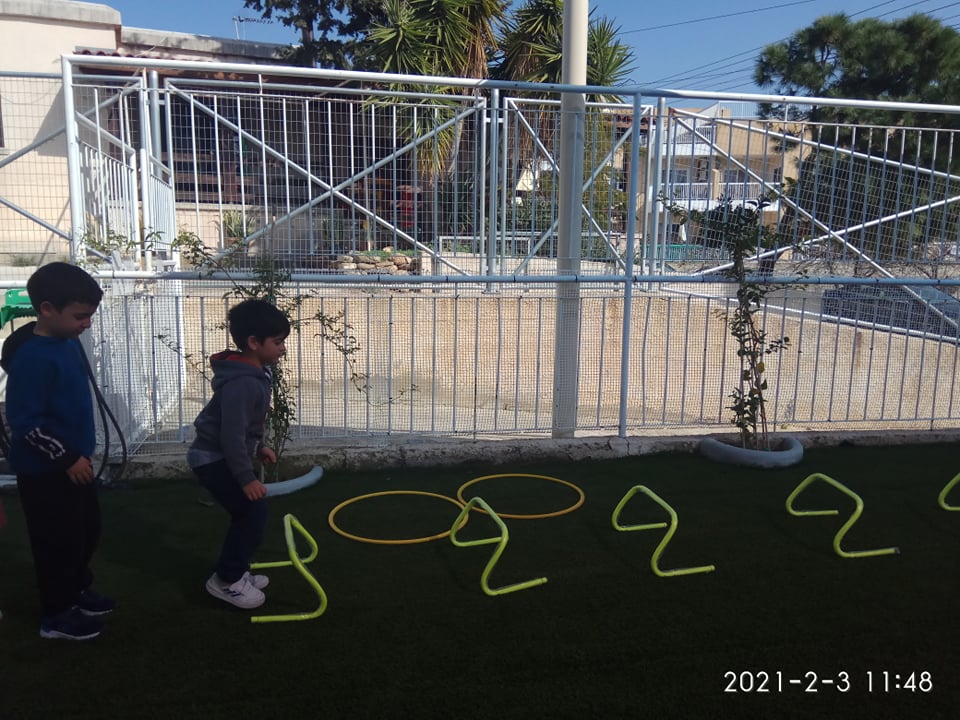 Γυμναστική στα αγγλικά(playing with beanbags catch and throw, and carrying treasure balls)
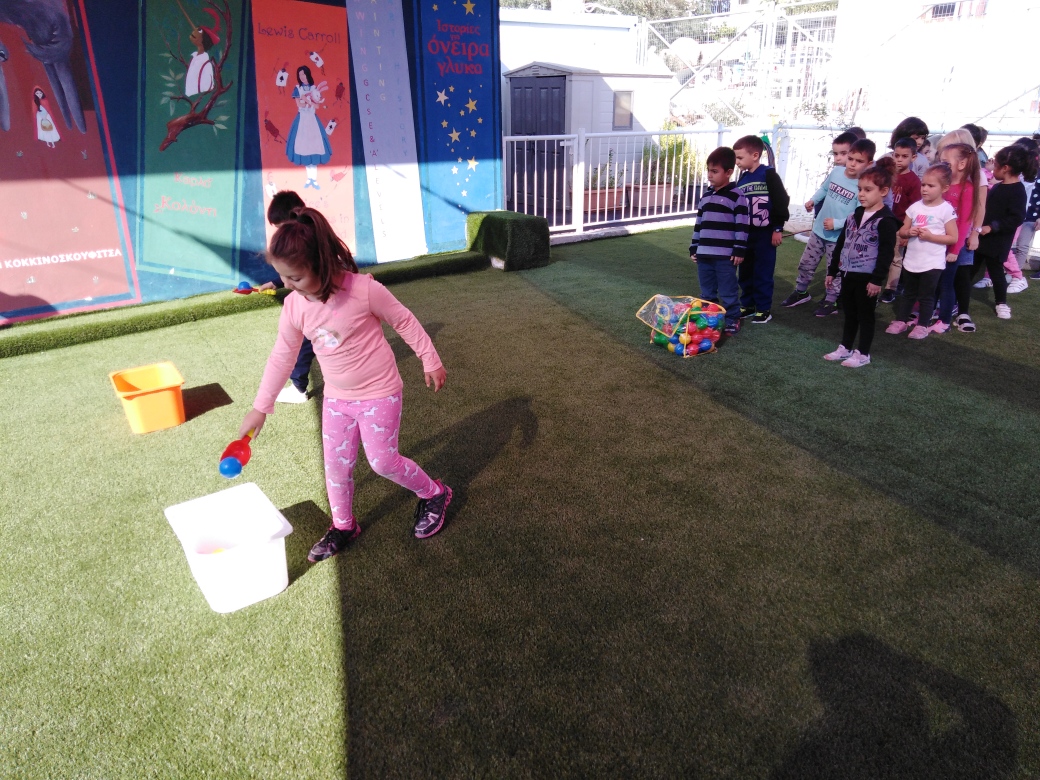 Σύνδεση με Γαλλία και ανταλλαγή χαιρετισμών και τραγουδιών στα ελληνικά, Αγγλικά και Γαλλικάhttps://youtu.be/OqmZtciku04
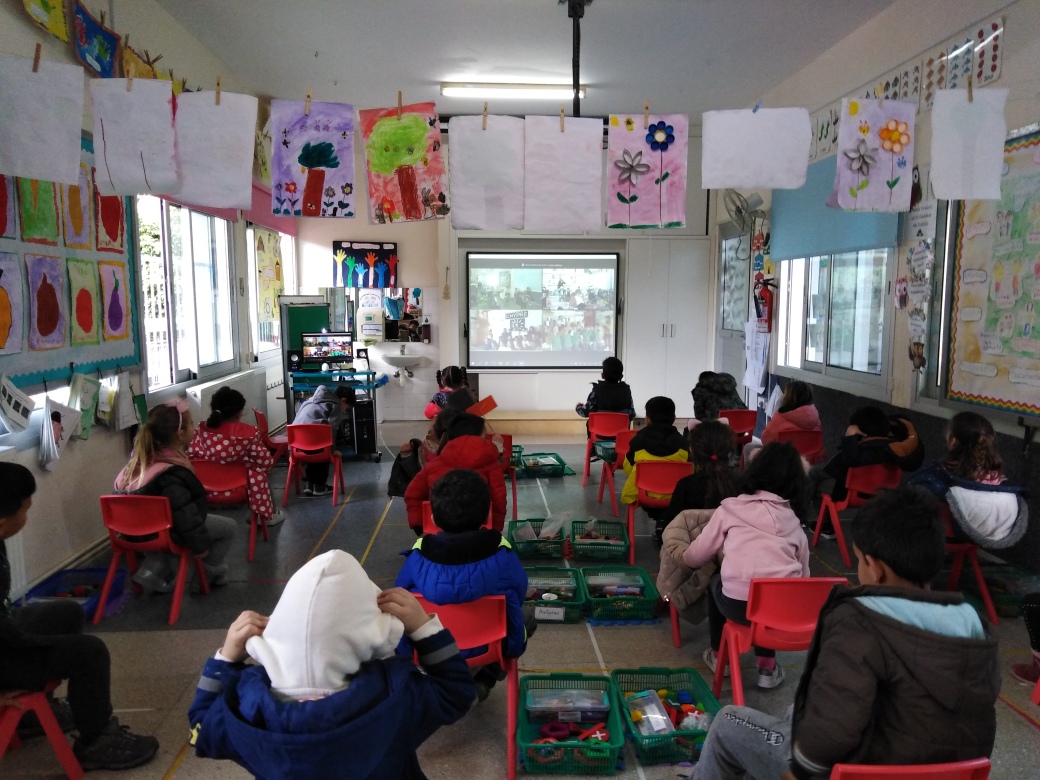 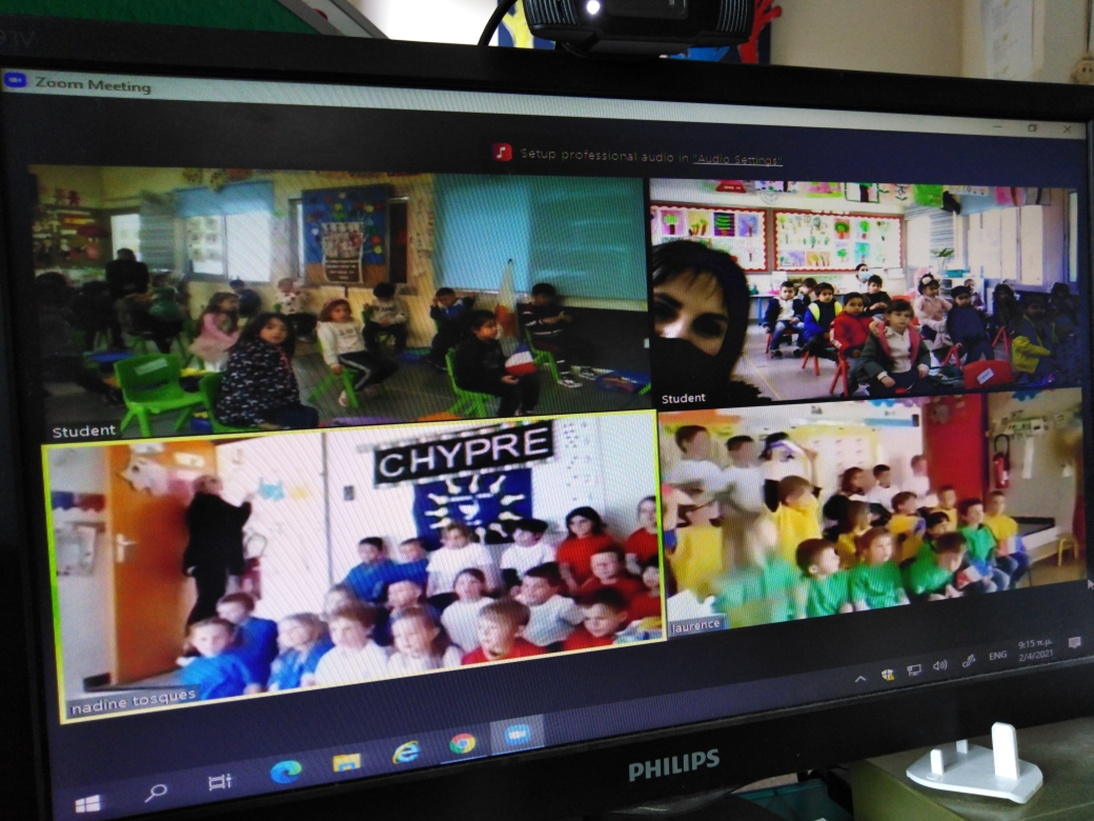 Mε αφορμή το παραμύθι για την λαίμαργη κάμπια μάθαμε το πιο κάτω τραγουδάκι
https://www.youtube.com/watch?v=LI2Wo2rRWqM
There is a tiny caterpillar on a leaf
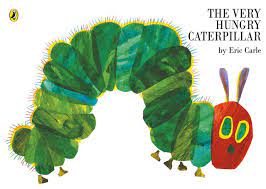 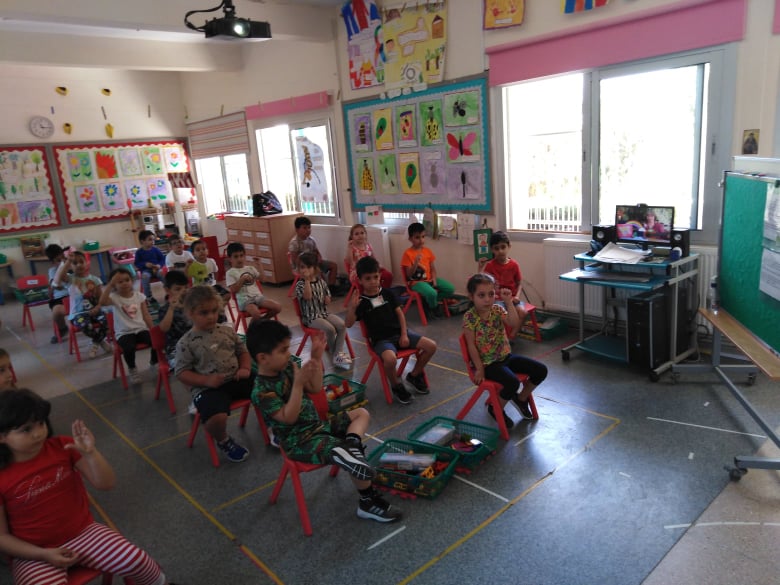 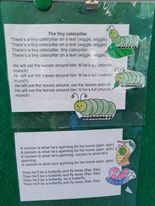 The Gruffalo story!
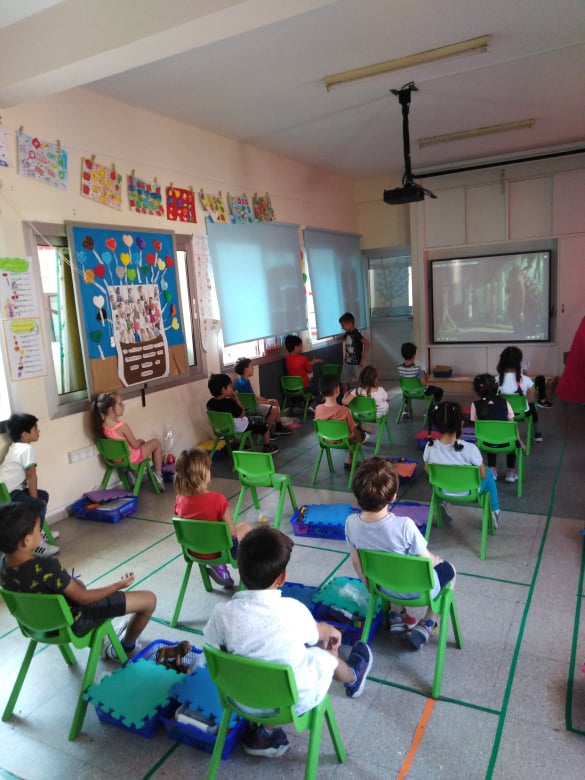 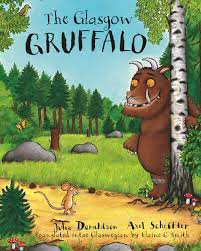 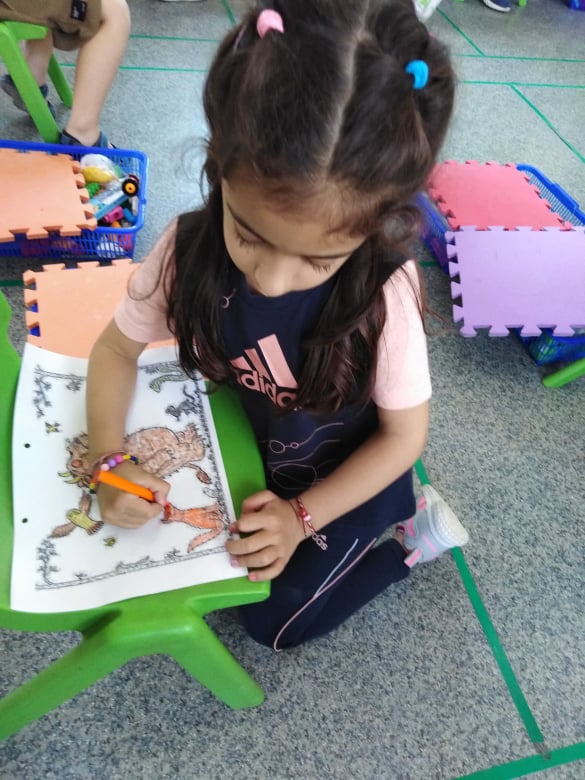 Γιορτή της Μητέρας Τραγούδι έκπληξη στις μανούλες του σχολείου μας «I love my mommy”https://www.youtube.com/watch?v=XI-MIpb1EL4
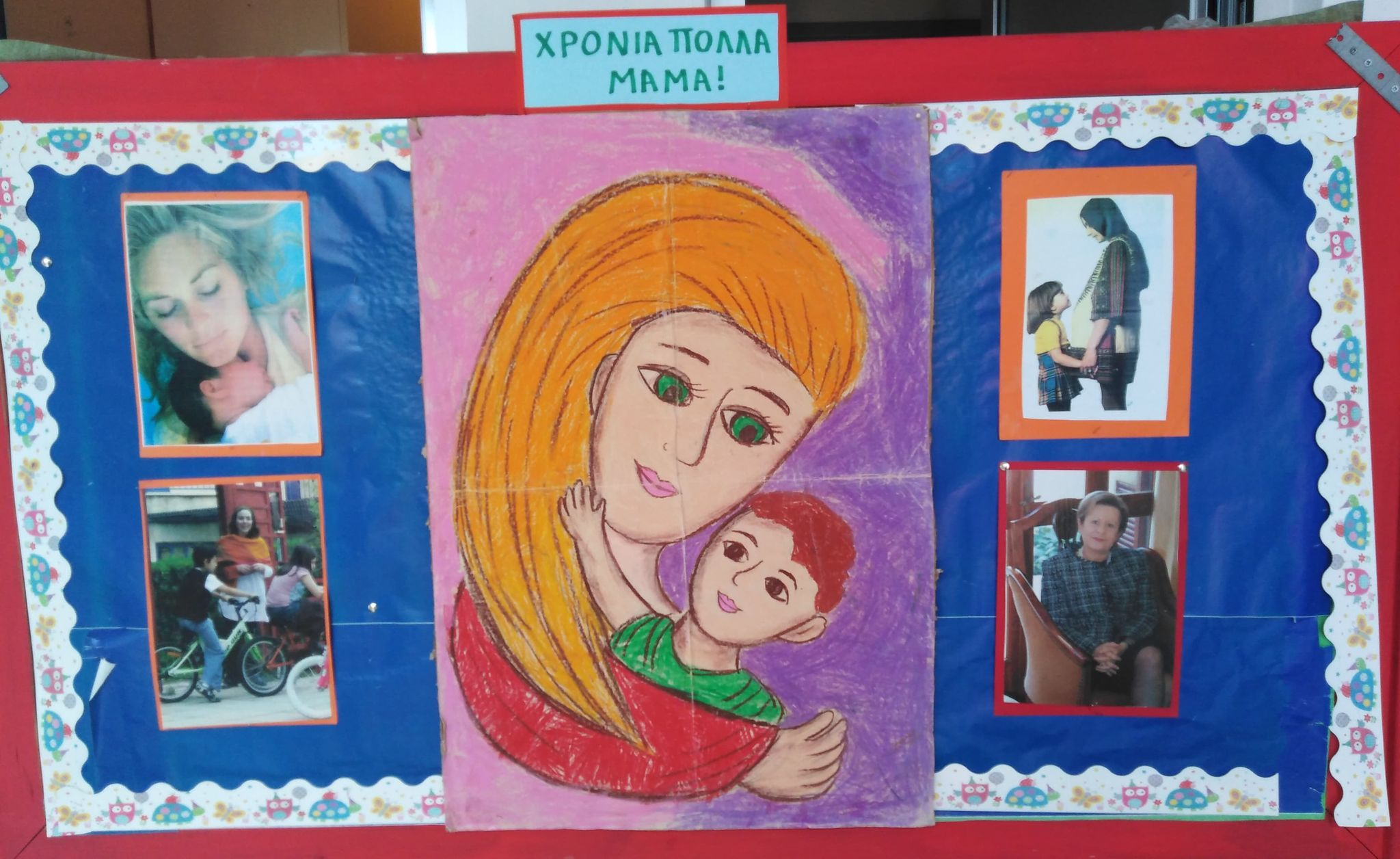